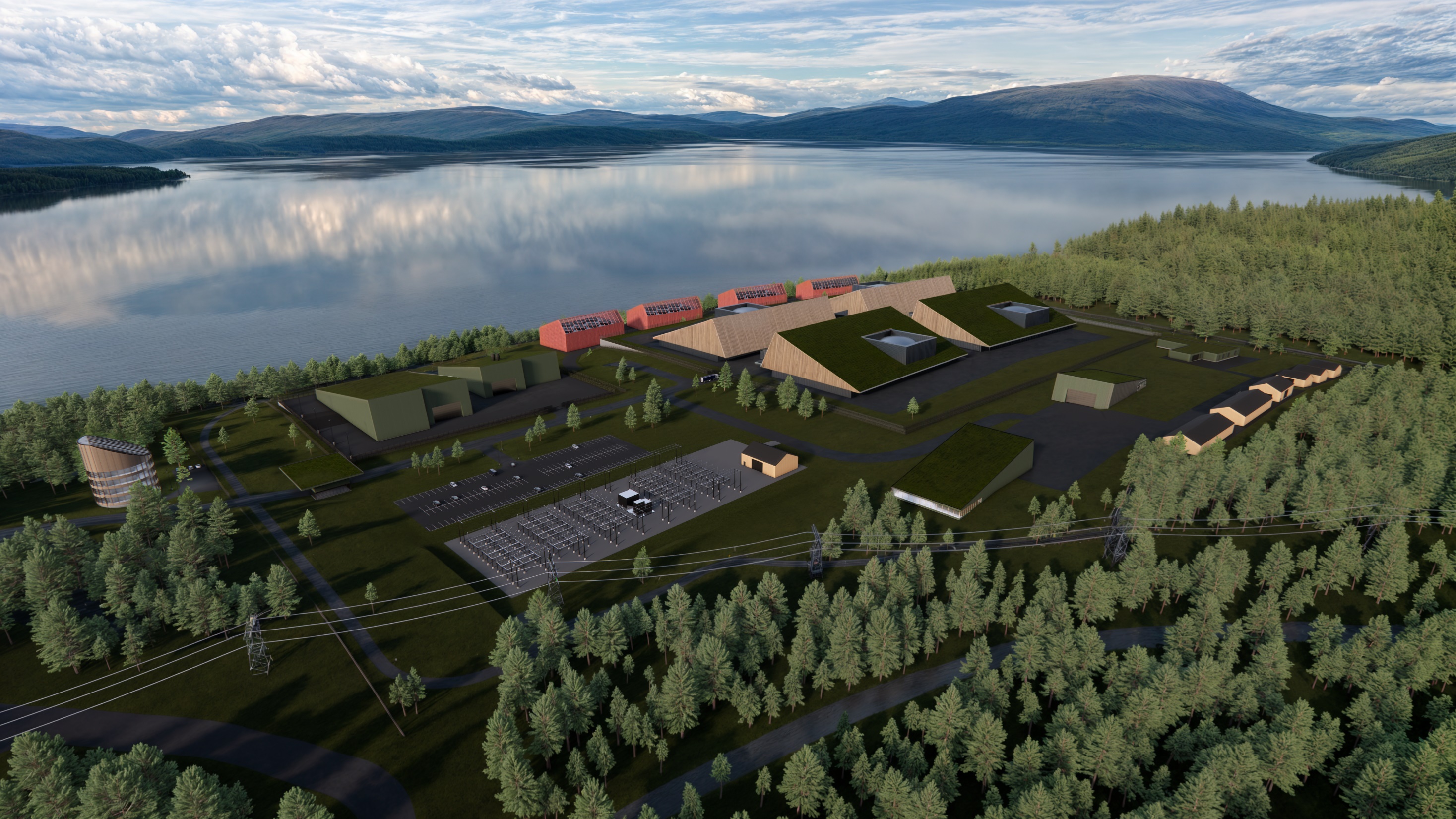 Energi og kjernekraft

Håvard Kristiansen, Halden Kjernekraft
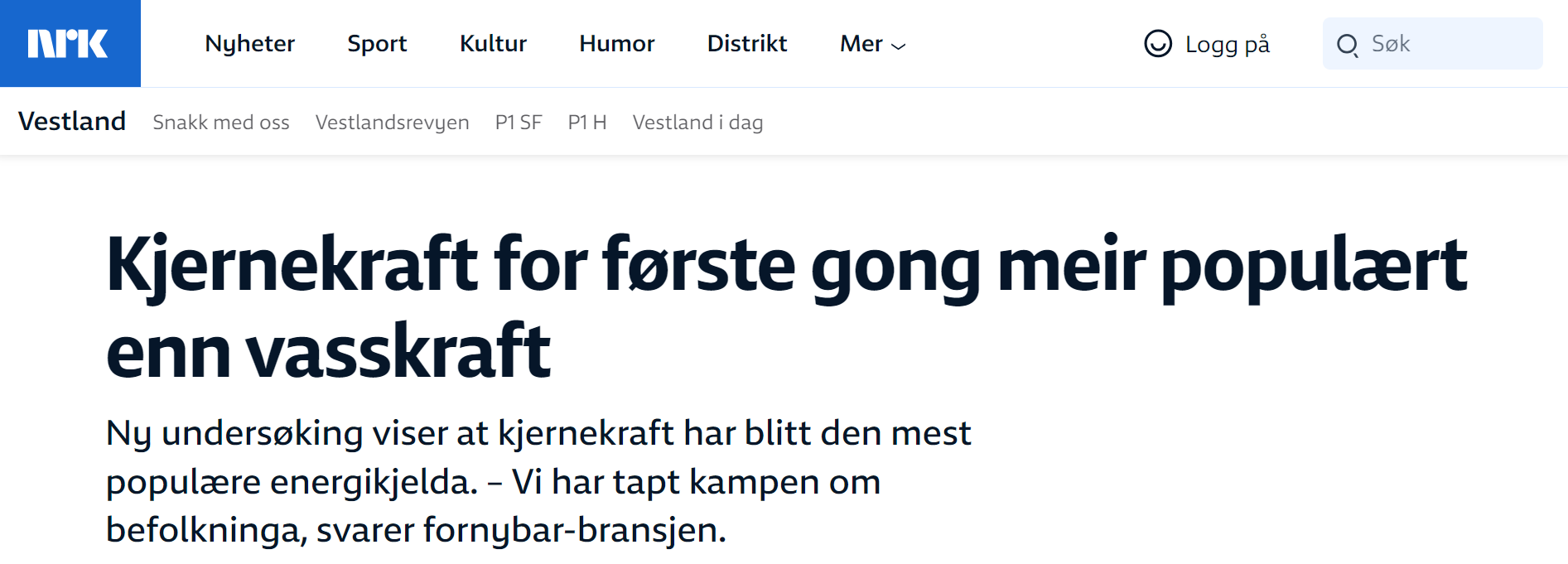 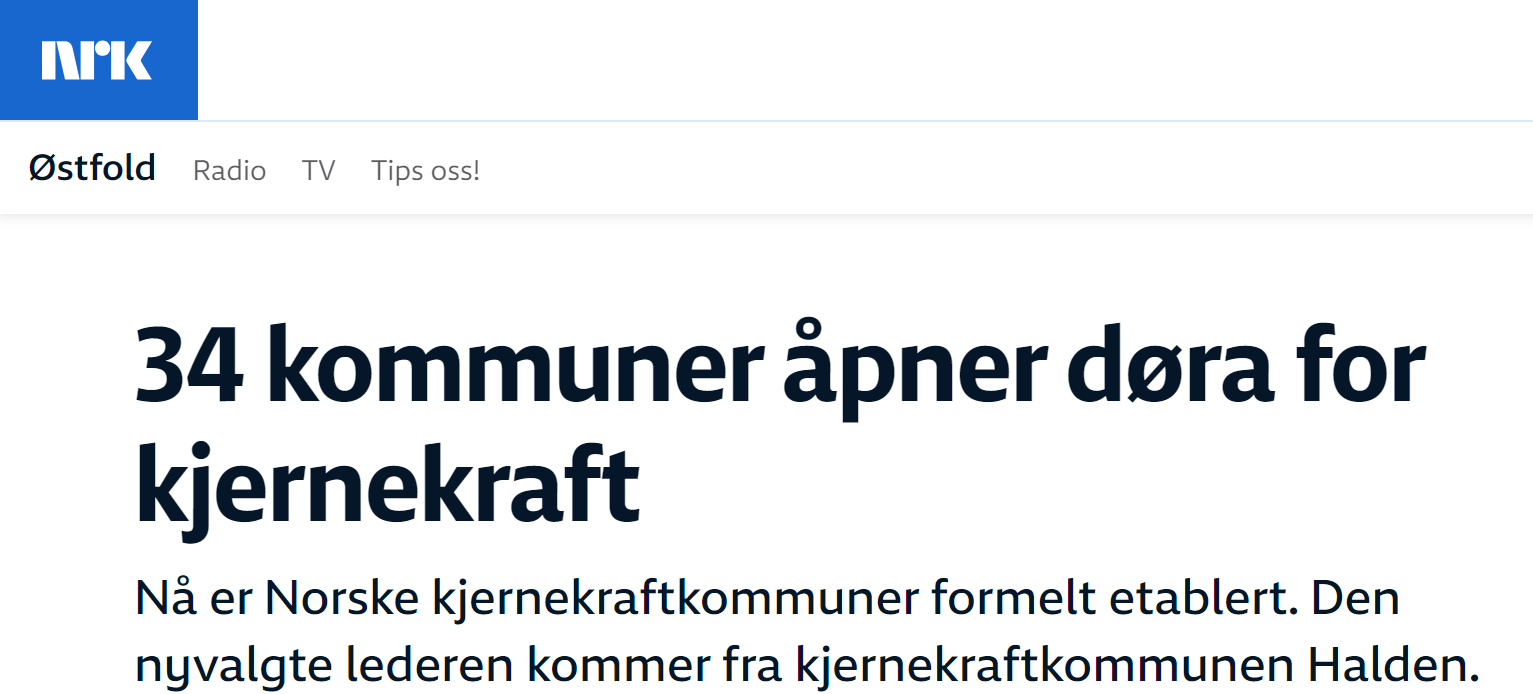 2
Kjernekraftverk er varmekraftverk, som kull- eller gasskraftverk, men varmen kommer fra atomkjerner som spaltes
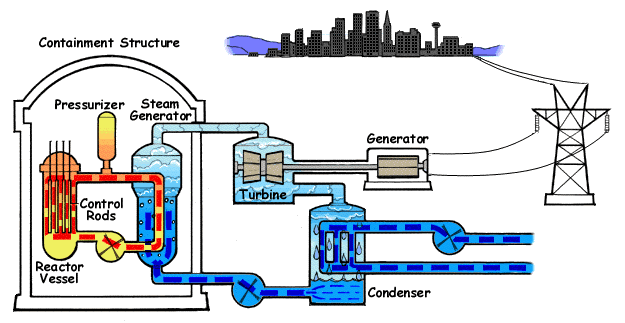 3
[Speaker Notes: Varmekraftverk, for eksempel kull
veldig sikre]
Livsløpsanalyser viser at kjernekraft er bærekraftig
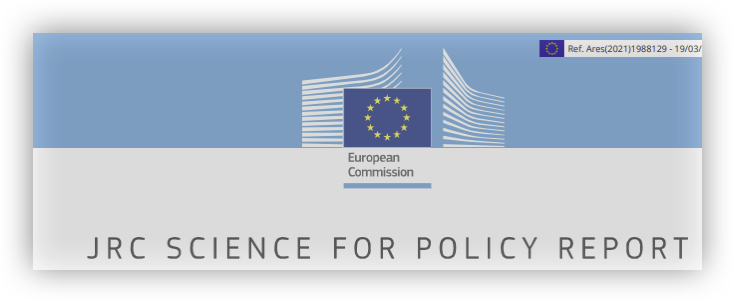 EUs vitenskapspanel
Kjernekraft er minst like trygt og bærekraftig som sol og vind
Gode løsninger for avfallet
Laveste utslipp av CO2 og partikler
Laveste areal- og materialbruk
FN-rapport (UNECE)
Kjernekraft har lavest negative påvirkningen på:
Økosystemer
Ressursbruk 
Menneskelig helse
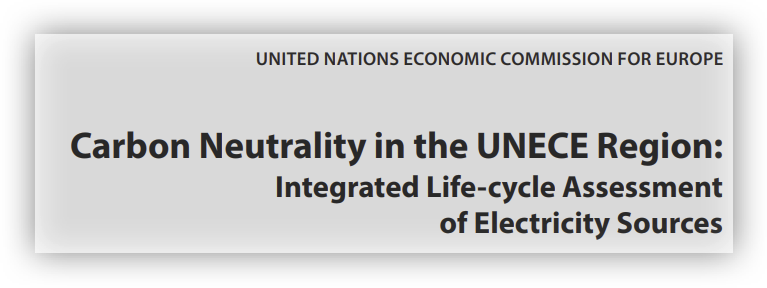 [Speaker Notes: https://ec.europa.eu/info/sites/default/files/business_economy_euro/banking_and_finance/documents/210329-jrc-report-nuclear-energy-assessment_en.pdf 

https://ec.europa.eu/info/sites/default/files/business_economy_euro/banking_and_finance/documents/210329-jrc-report-nuclear-energy-assessment_en.pdf]
Mer enn halvparten av Norges energi kommer fra kull, olje og gass
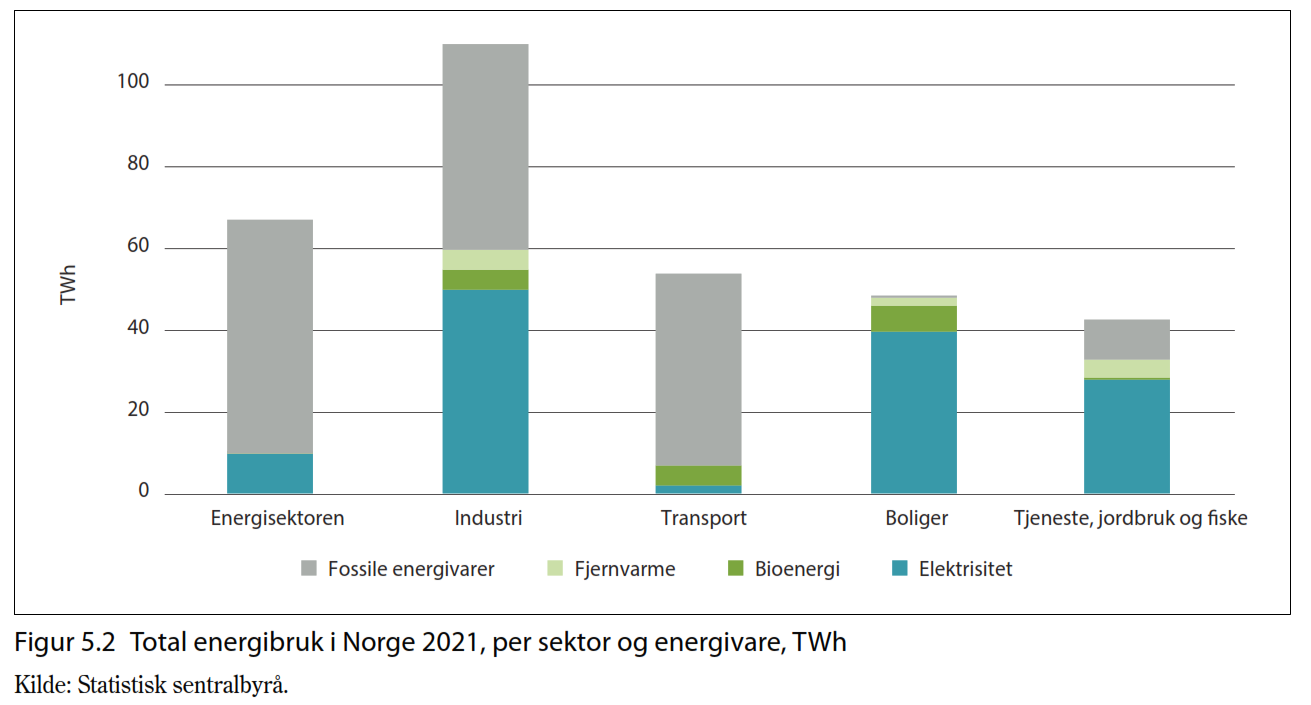 NOU: Mer av alt – raskere
NVE OG STATNETT ROPER VARSKU
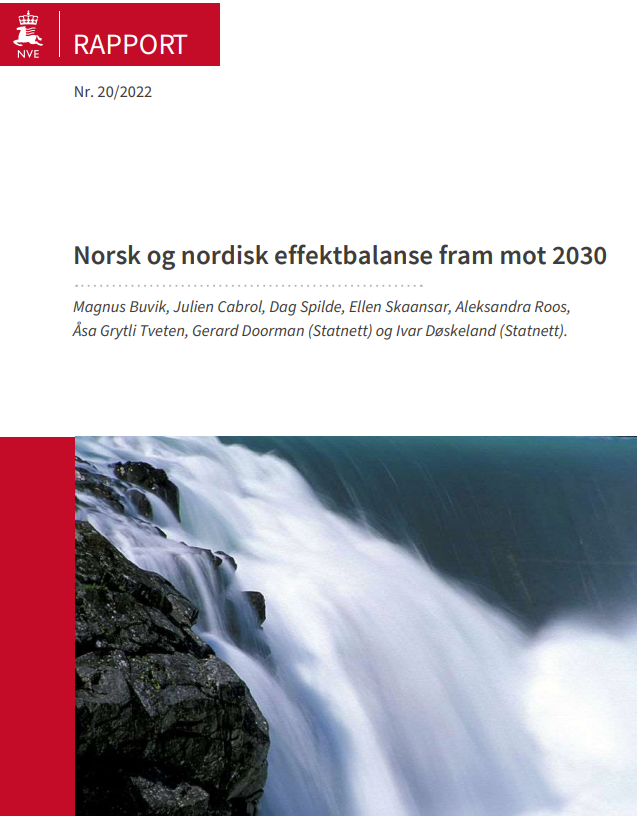 Hovedutfordringen i årene framover er å sikre at det blir nok strøm tilgjengelig når det er lite vindkraftproduksjon.
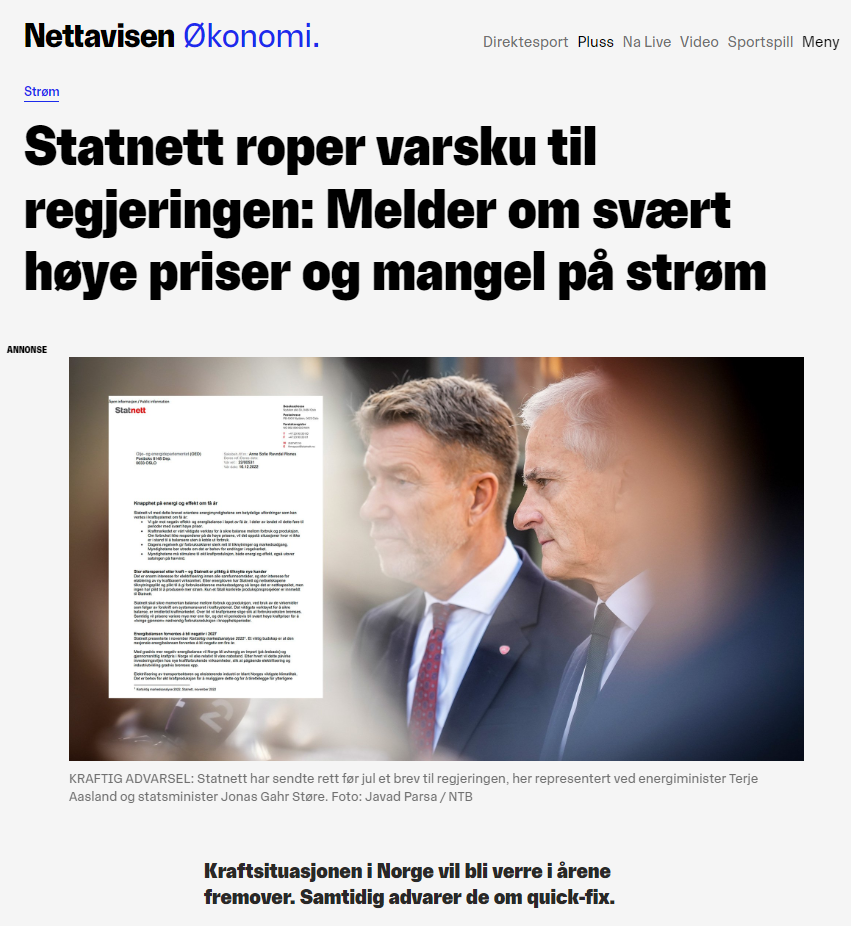 Det grønne skiftet blir vanskelig uten kjernekraft
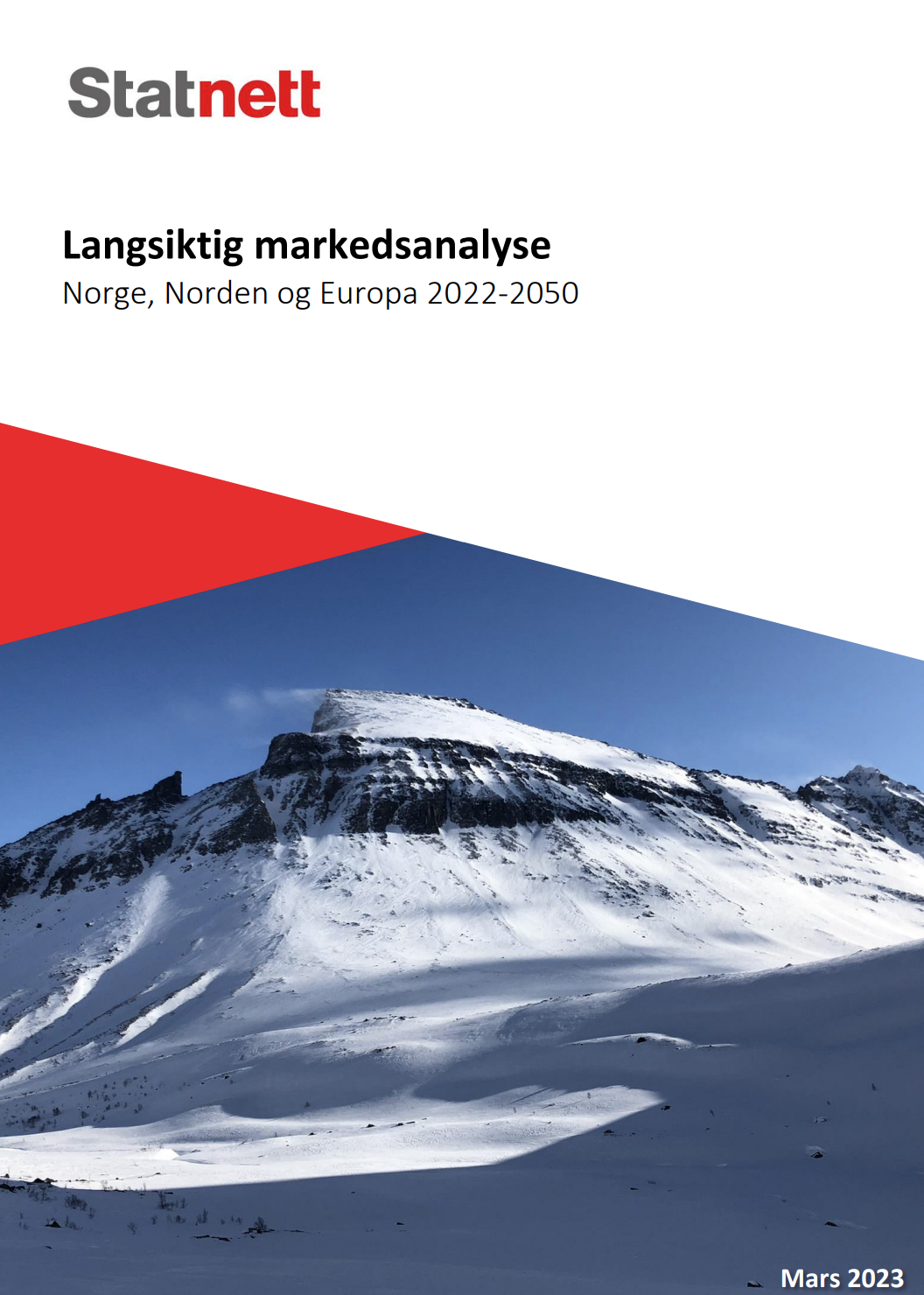 Statnett: Norge trenger ikke kjernekraft - 
hvis Europa samarbeider om å:
øke verdens grønne elektrolysekapasitet 500 ganger (250 GW)
bygge >100 stykk av verdens største batteripark (40 GW)
seksdoble landbasert vind- og solkraft innen 2050 (1000 GW)
klare en massiv nettutbygging innad i og på tvers av landegrenser
halvere fornybar- og batterikostnadene
redusere hydrogenproduksjonskostnadene med 75%
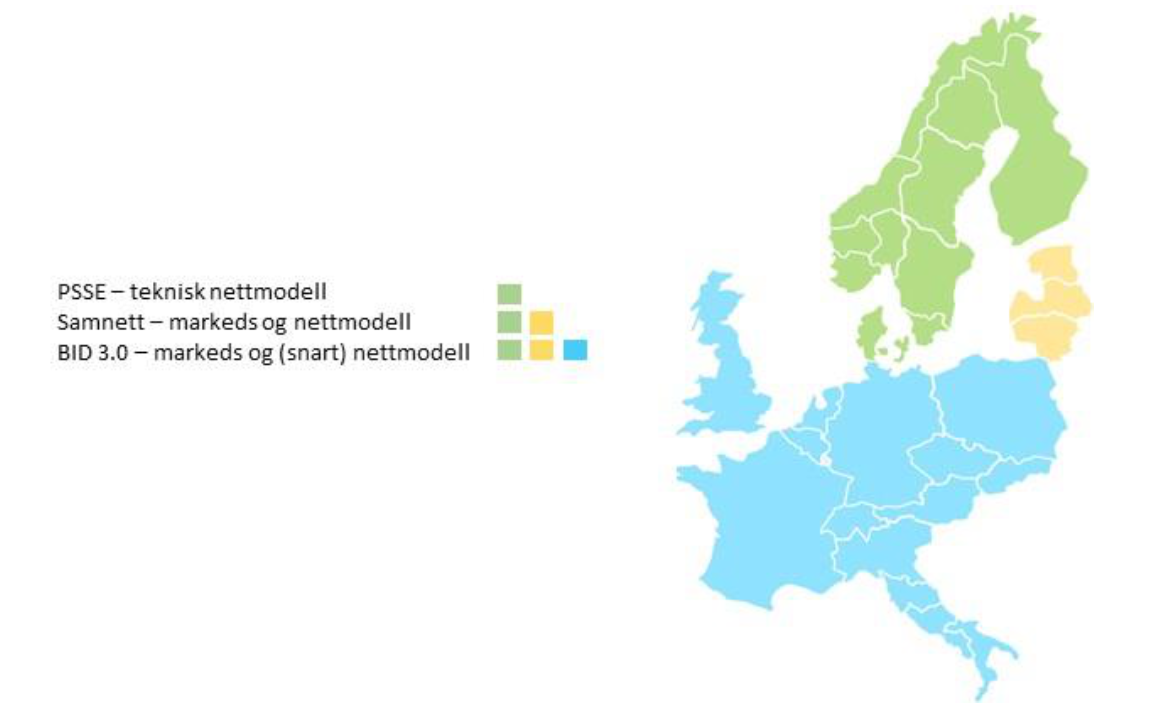 https://www.statnett.no/globalassets/for-aktorer-i-kraftsystemet/planer-og-analyser/lma/langsiktig-markedsanalyse-2022-2050.pdf
Kjernekraft reduserer systemkostnadene
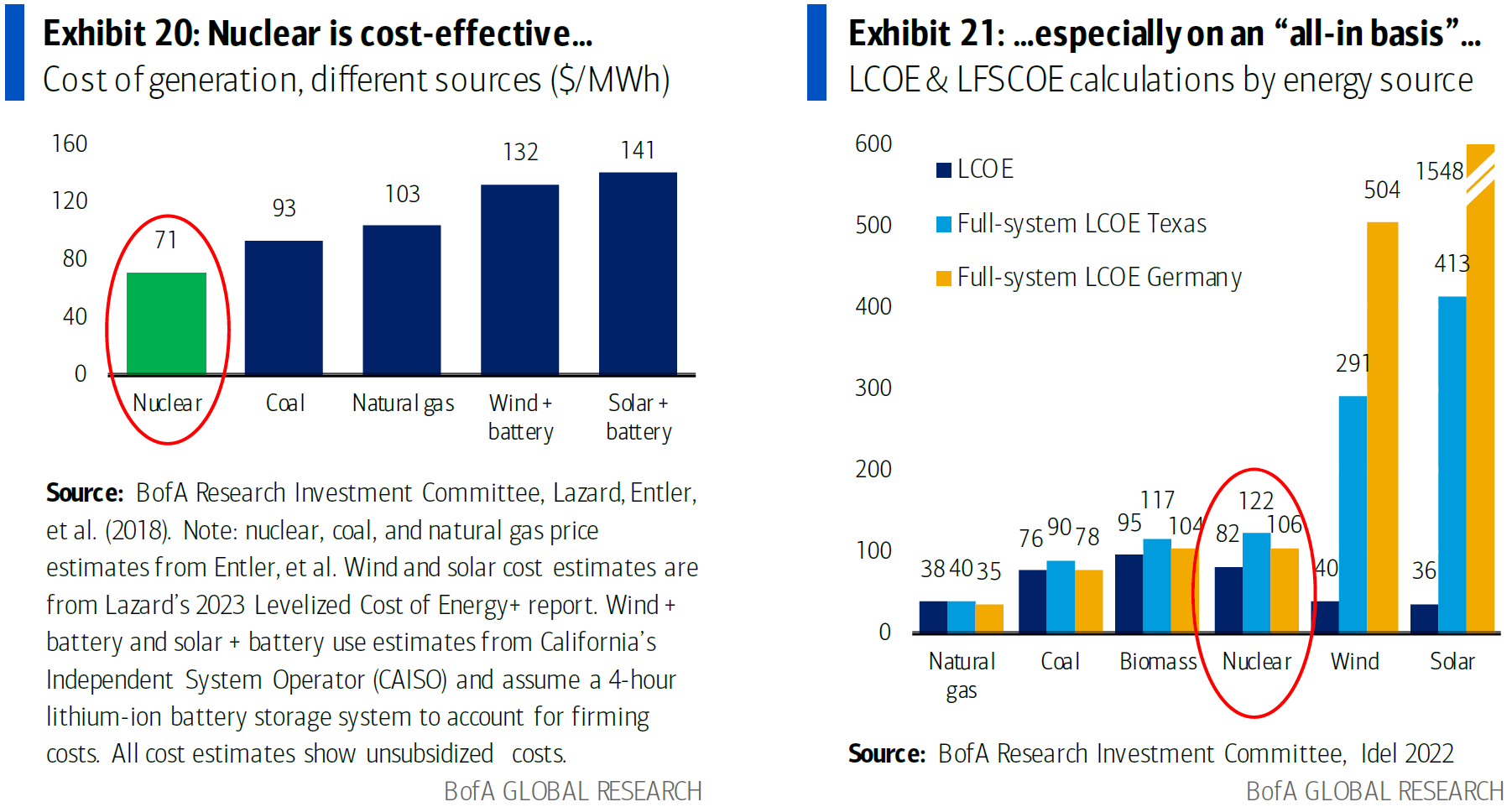 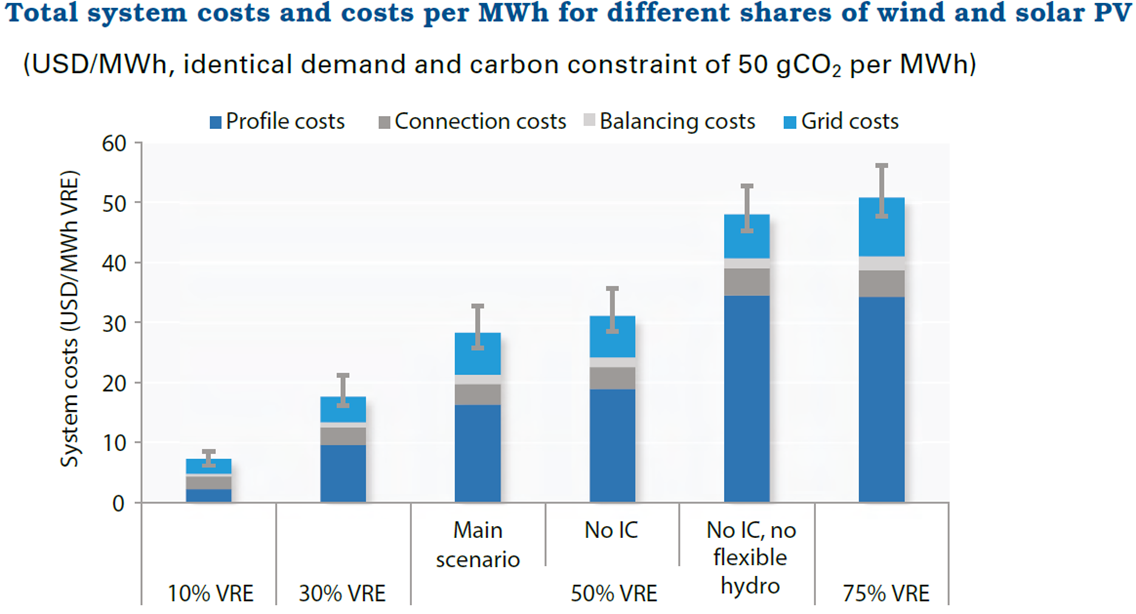 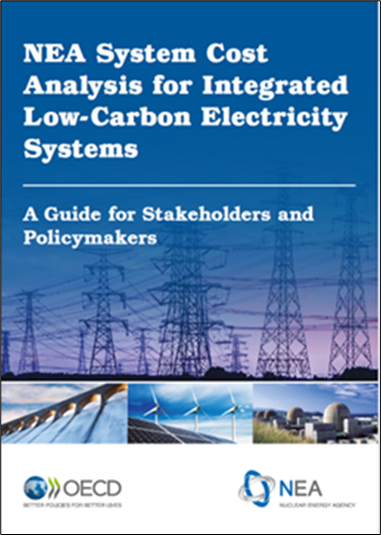 OECD 2024
Bank of America 2023
Stor usikkerhet knyttet til kostnader
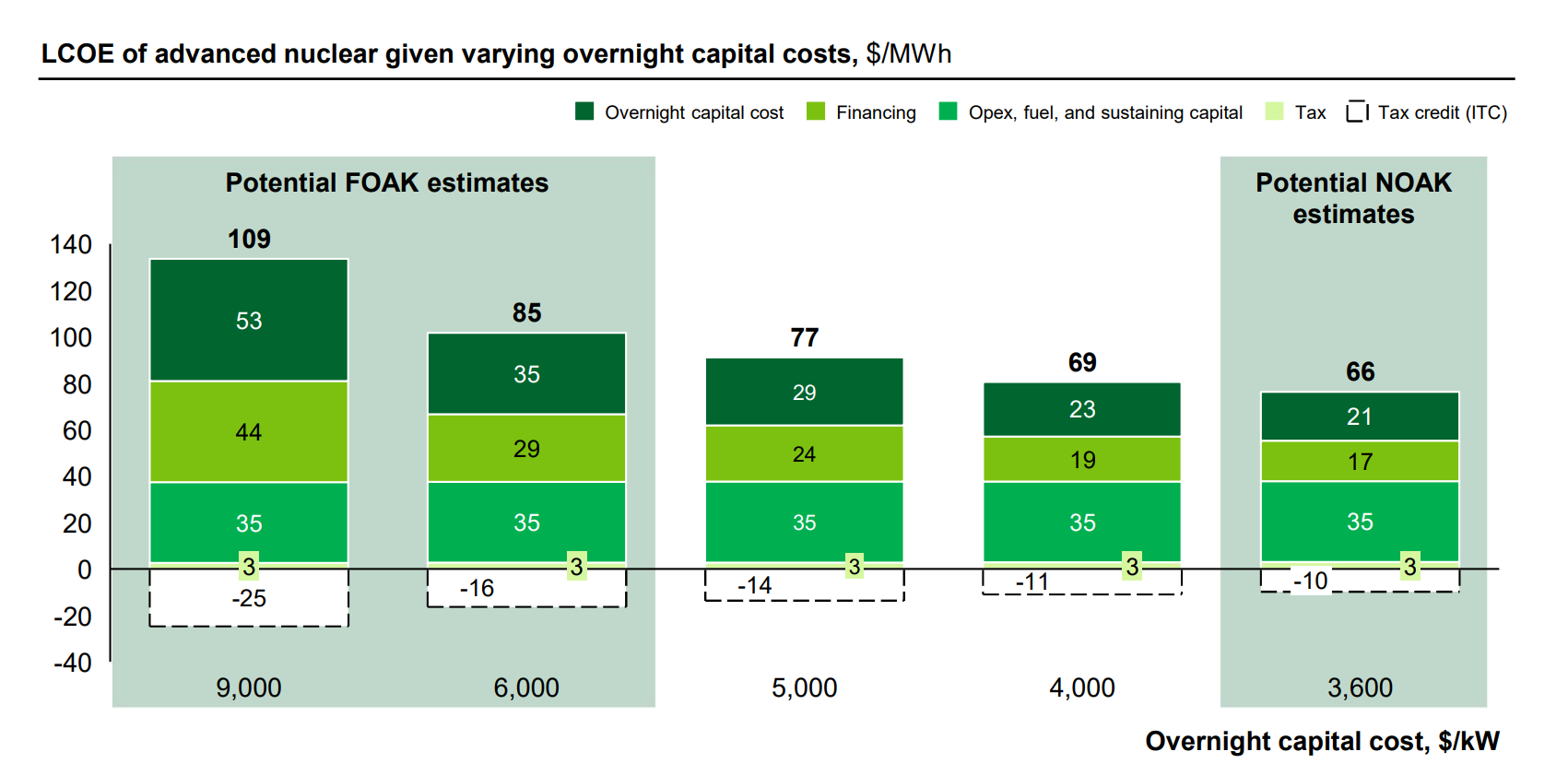 øre/kWh
Kostnad for den første reaktoren
Kostnad ved serieproduksjon
U.S. Department of Energy (2023): Pathways to Commercial Liftoff: Advanced Nuclear
Kapitalkostnad har mye å si for kostnaden pr. kWh
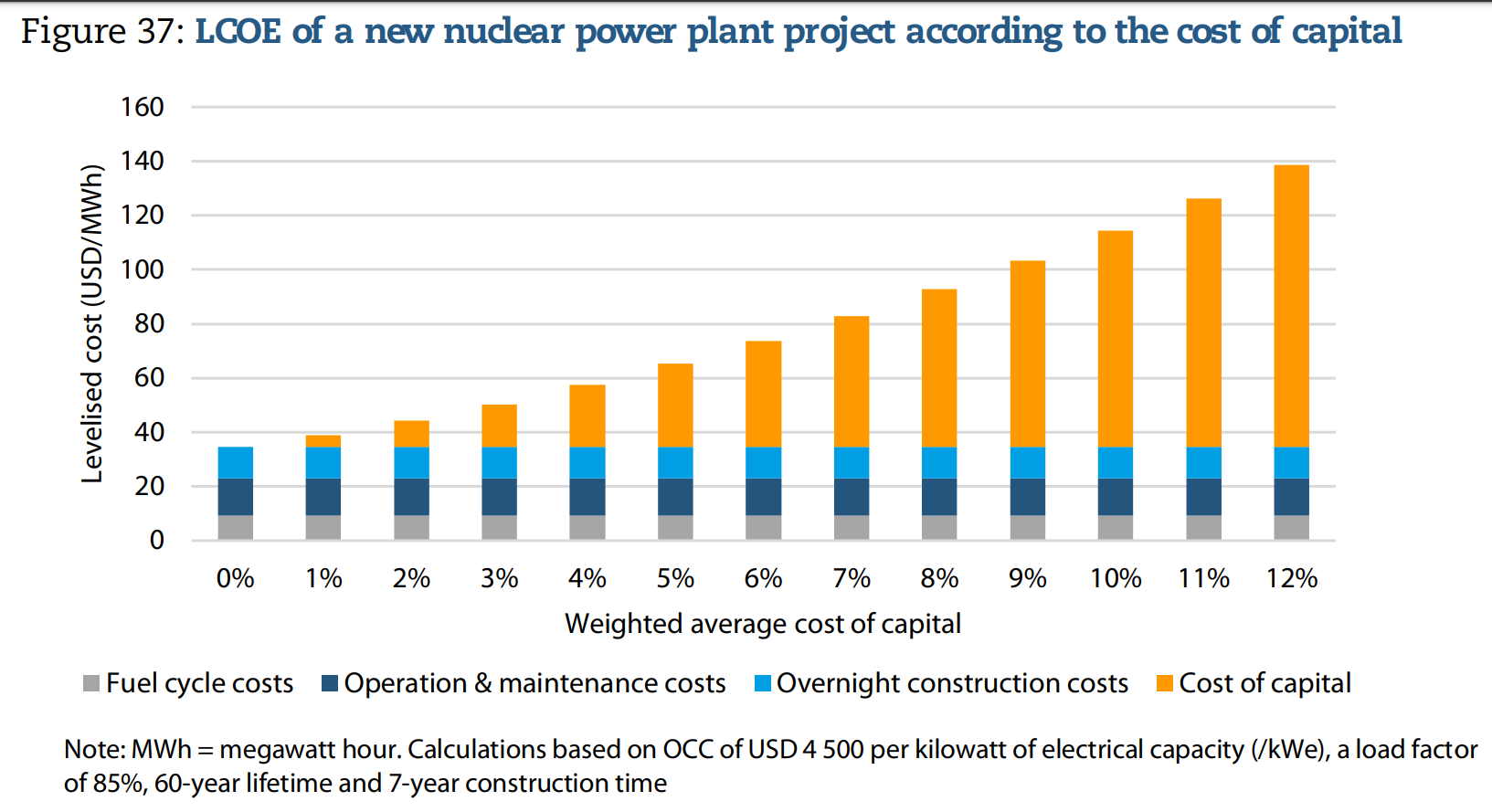 10
OECD-NEA Unlocking Reductions in the Construction Costs of Nuclear: A Practical Guide for Stakeholders
Østlandet har et enormt kraftunderskudd
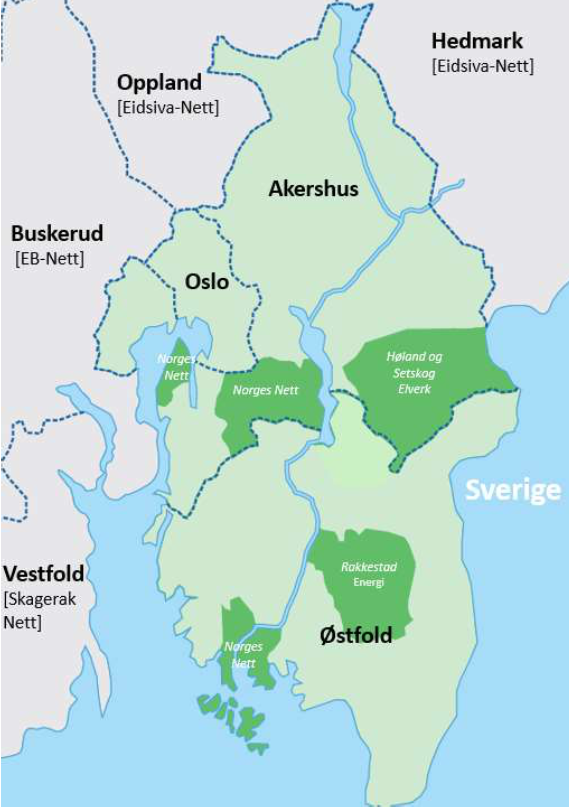 2021:
   Forbruk: 24 TWh (24 milliarder kWh)
− Produksjon: 6 TWh
= Underskudd: 18 TWh

På de kaldeste dagene i året importeres 90-95 % av strømmen

Det er ingen vesentlige planer om økt produksjon
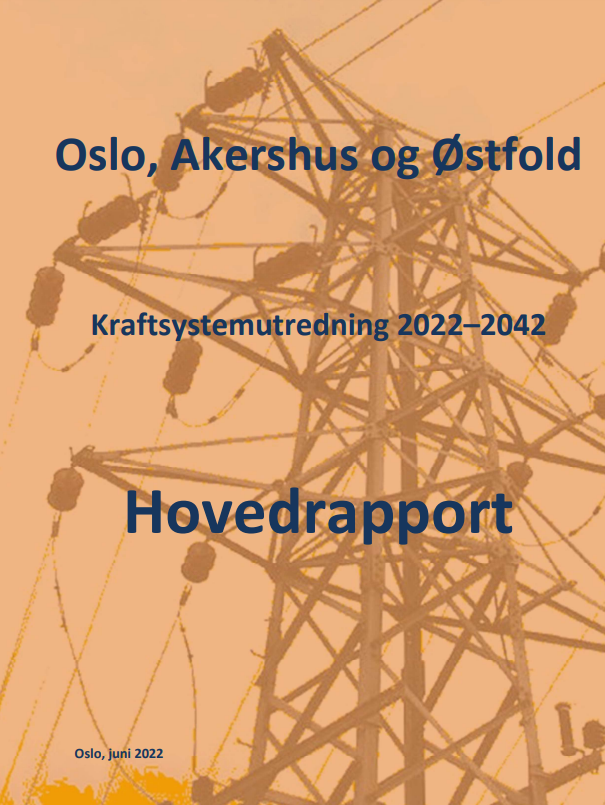 11
Norge har gode forutsetninger for å begynne med kjernekraft. 
Men det er ikke enkelt eller raskt.
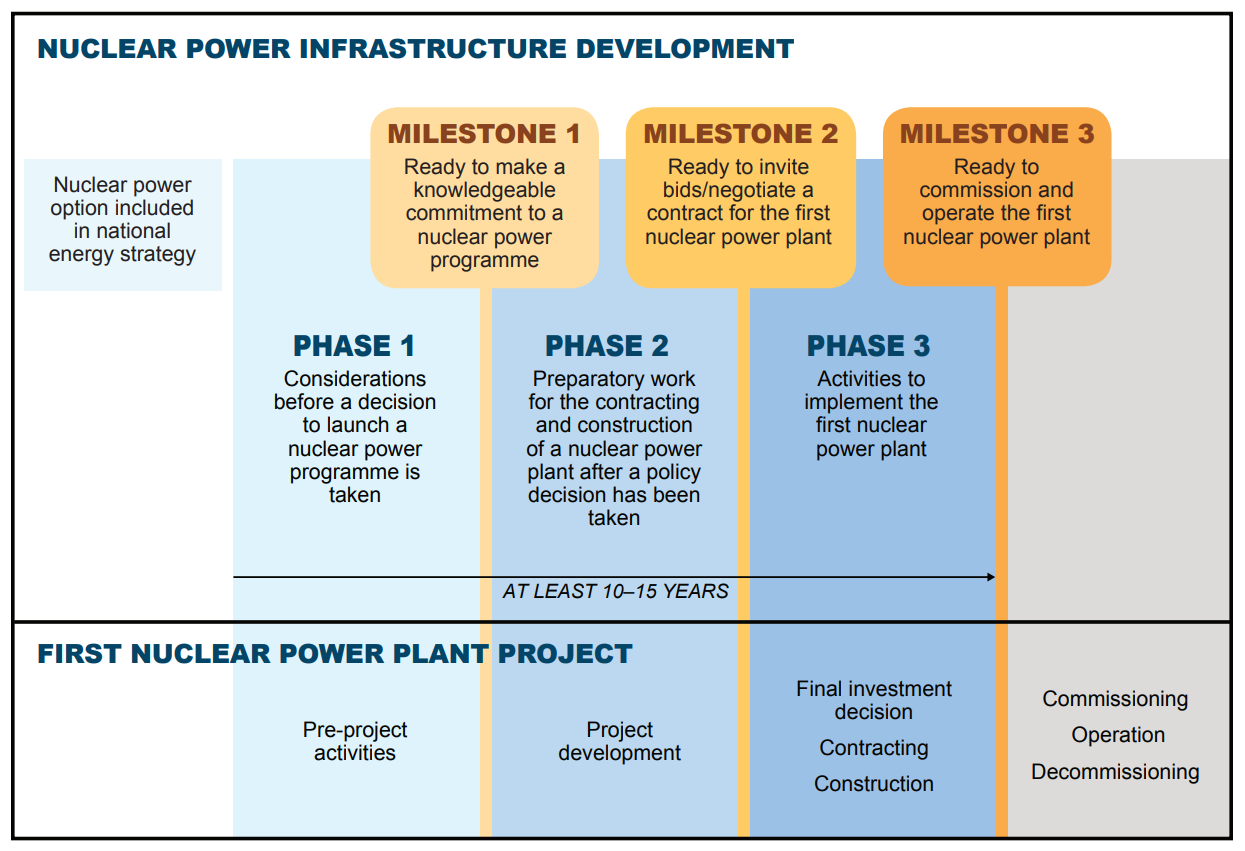 Mer info: Norsk Kjernekrafts mulighetsstudie
Hva kjernekraft kan bety for et lokalsamfunn
2-4 reaktorer med 600-1200 MW  samlet kapasitet.

Opptil 10 TWh i året = 640 000 husstanders forbruk

200-400 ansatte på kraftverket – enda flere årsverk i ringvirkninger

Legge til rette for ny kraftkrevende industri

Muliggjøre utslippskutt i lokal industri

Arealbehov: 200-600 mål (0,2-600 kvadratkilometer)
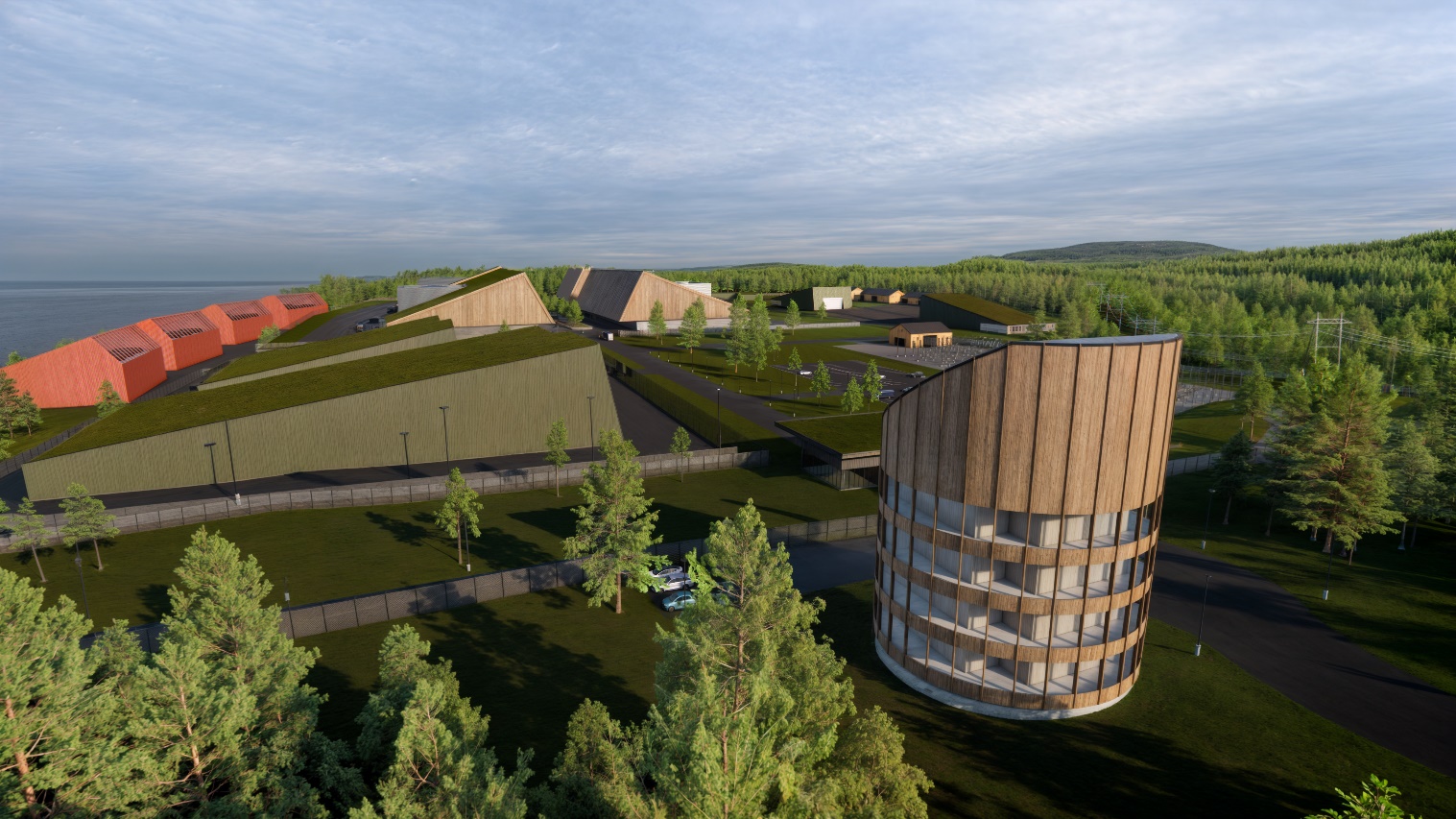 Takk for oppmerksomheten.
havard.kristiansen@norskkjernekraft.com
13